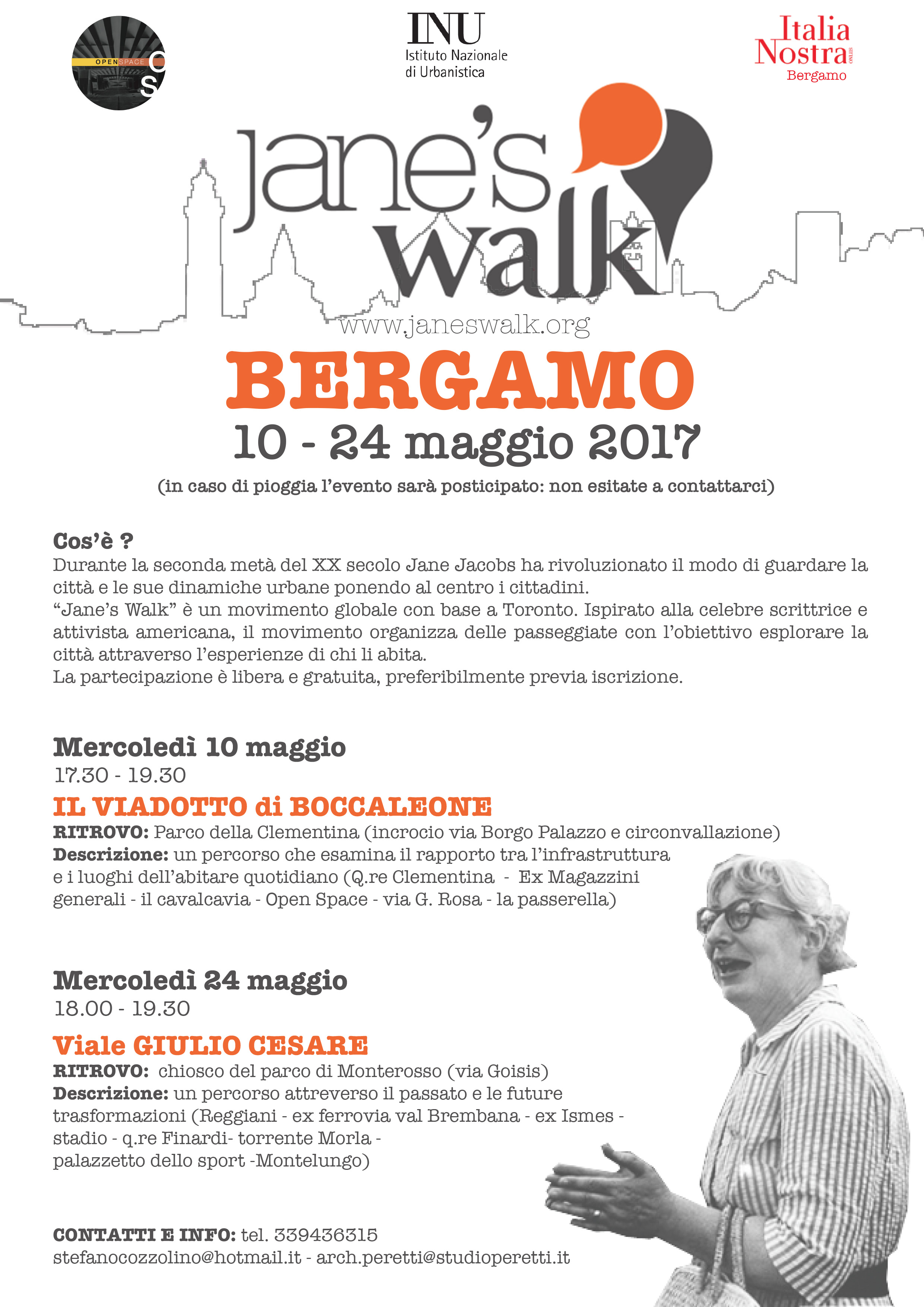 IL VIADOTTO DI BOCCALEONE 
10 MAGGIO 2017
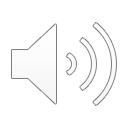 stefano.cozzolino@polimi.it
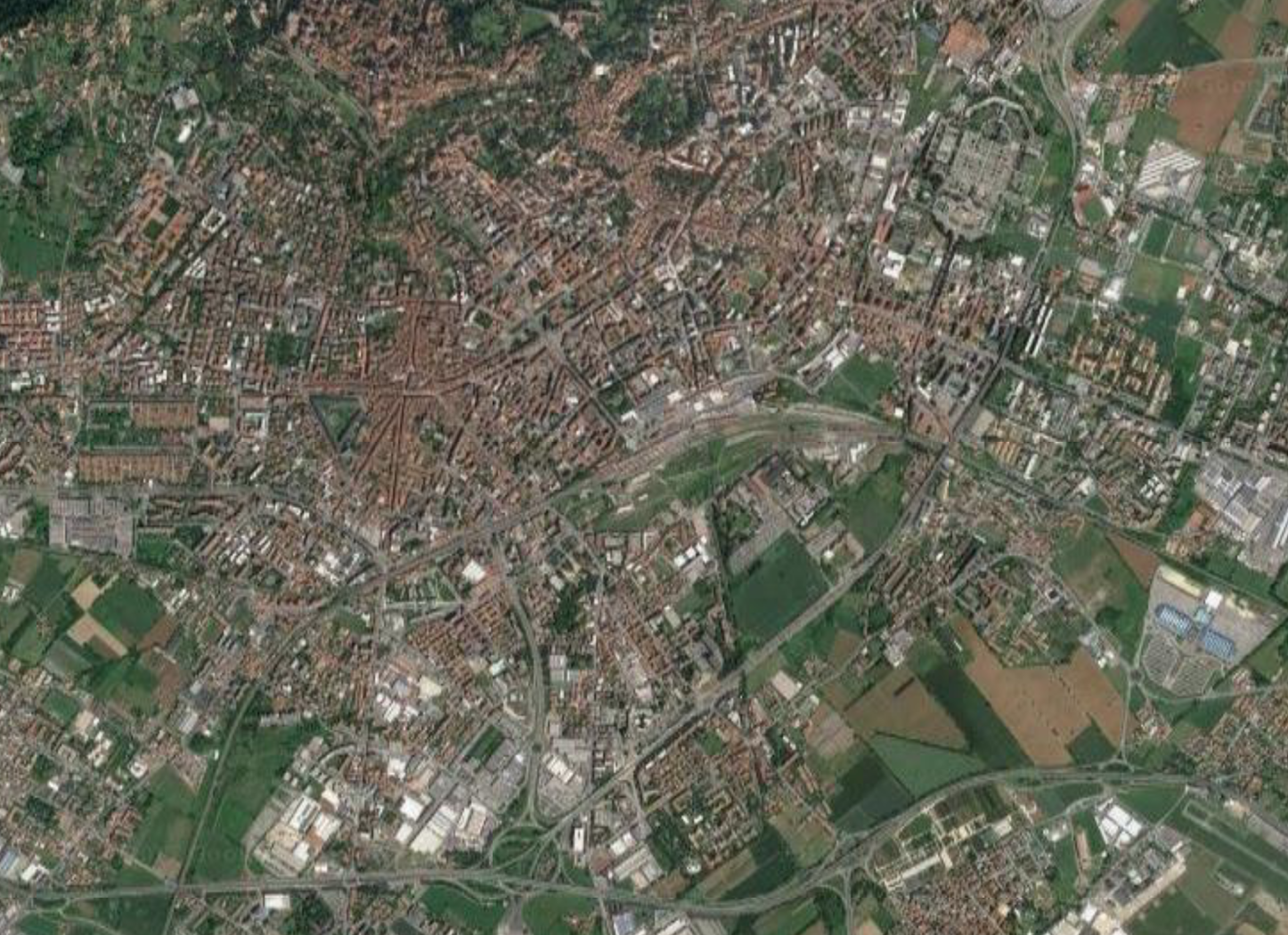 Circonvallazione/viadotto
BERGAMO
BOCCALEONE
Linea ferroviaria
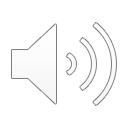 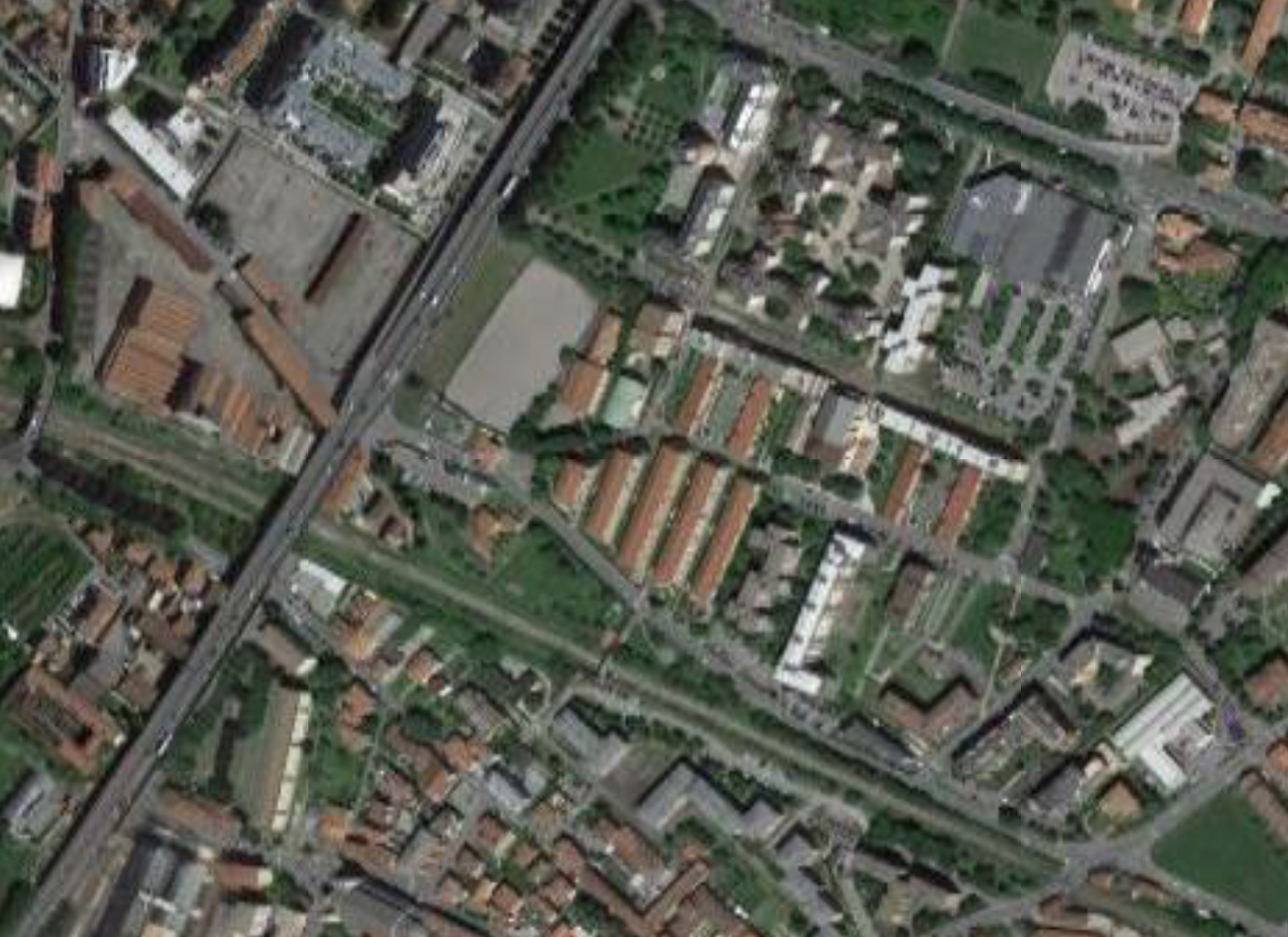 1  IL PARCO DELLA CLEMENTINA
2  IL QUARTIERE DELLA CLEMENTINA
3  LA PASSERELLA
4  IL VIADOTTO
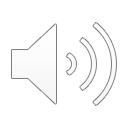 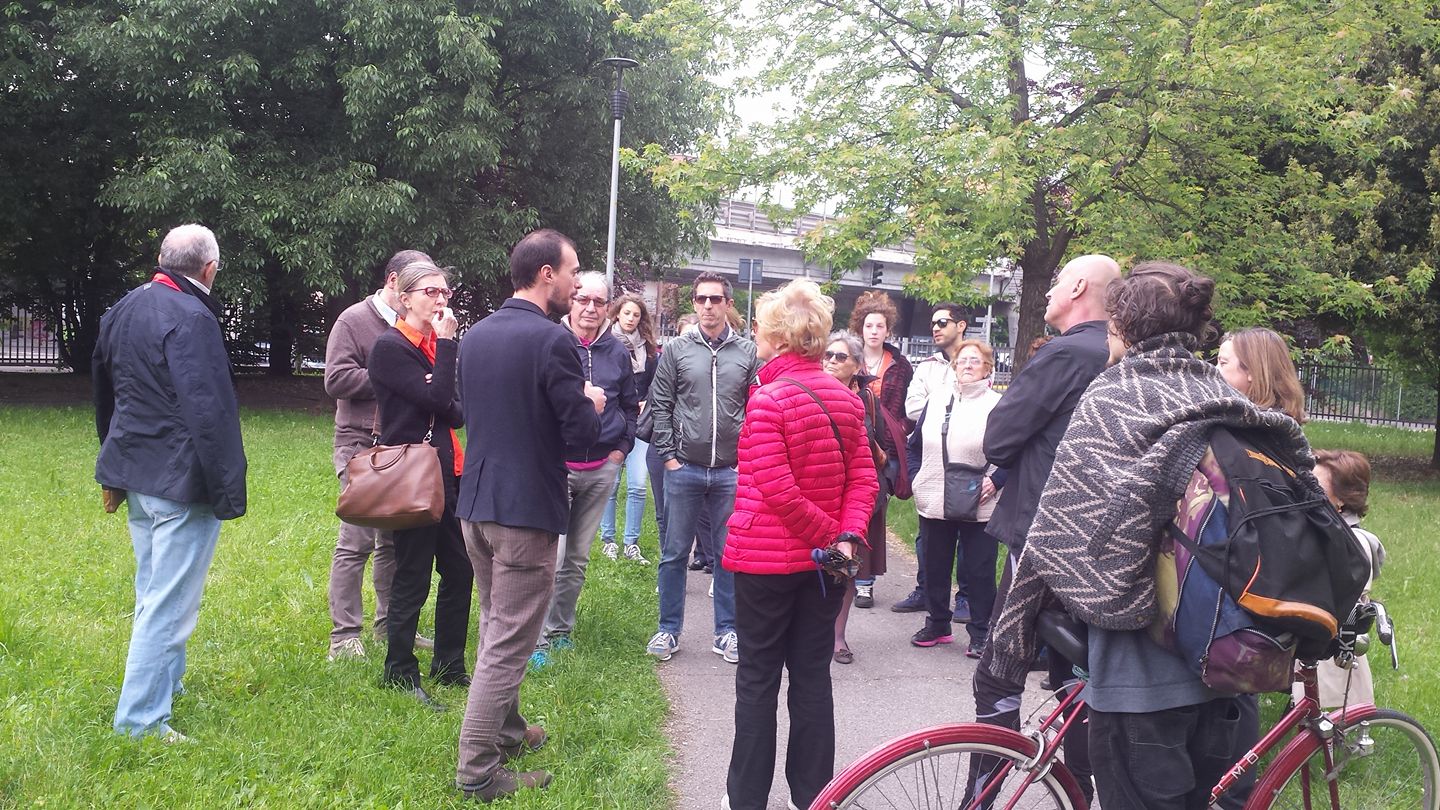 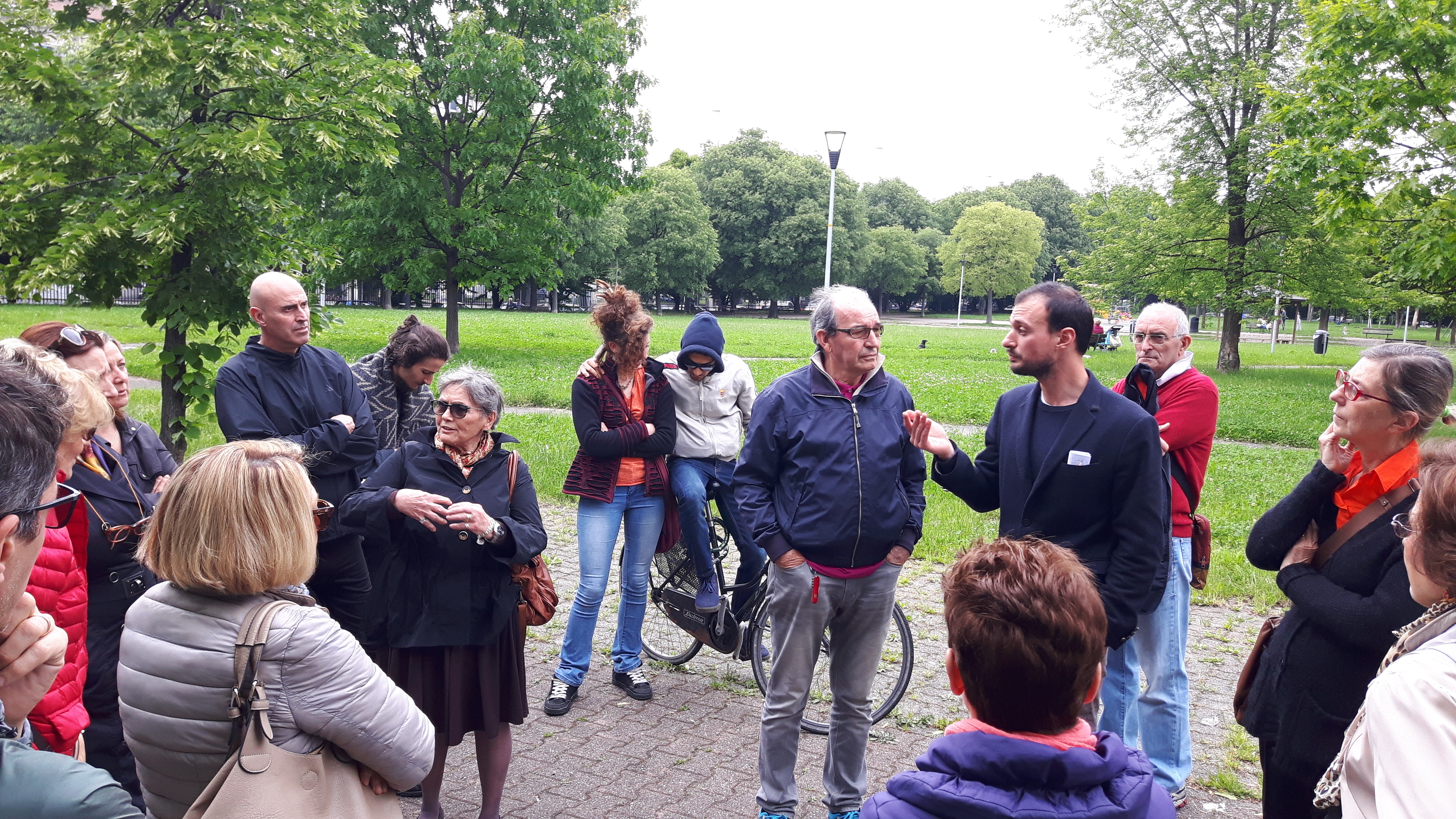 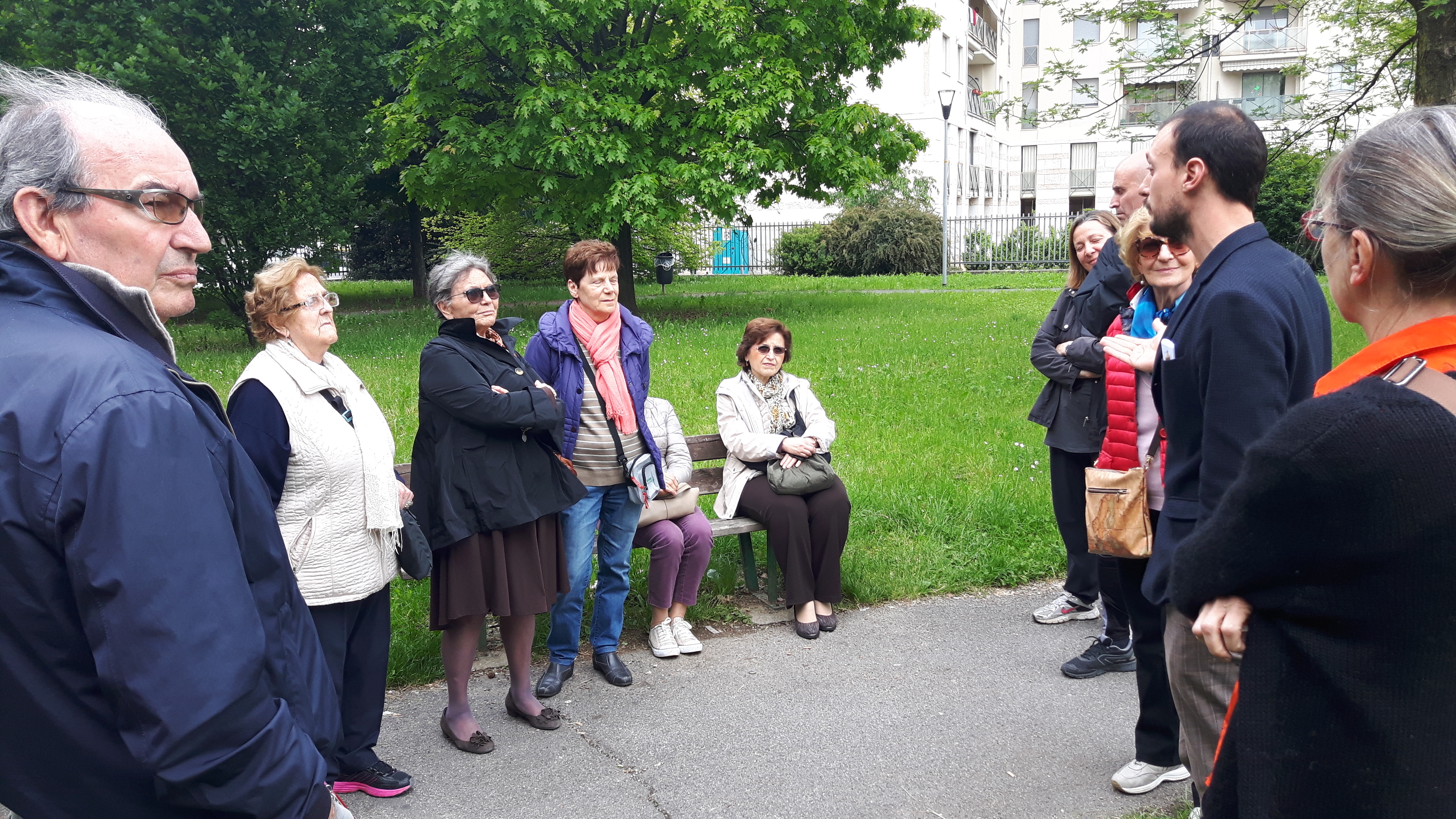 1  IL PARCO DELLA CLEMENTINA
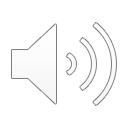 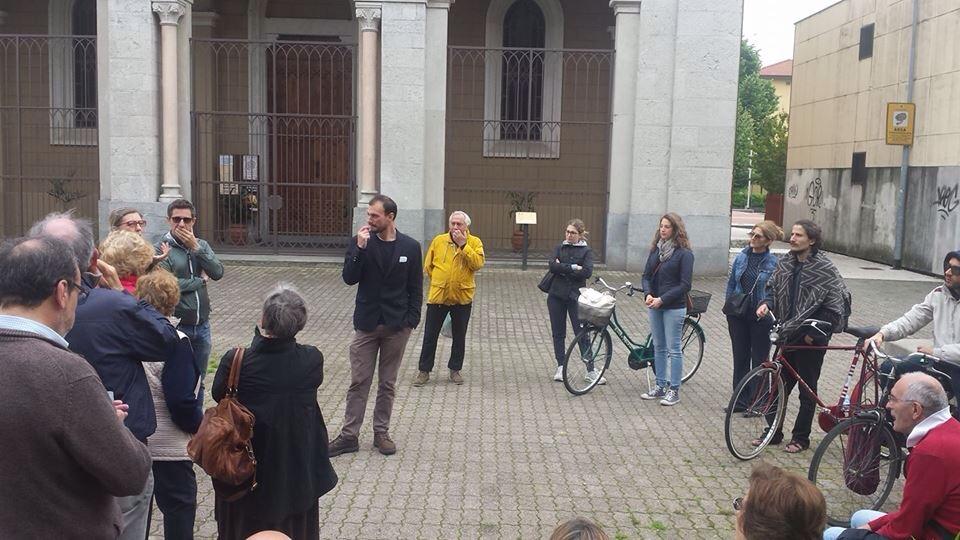 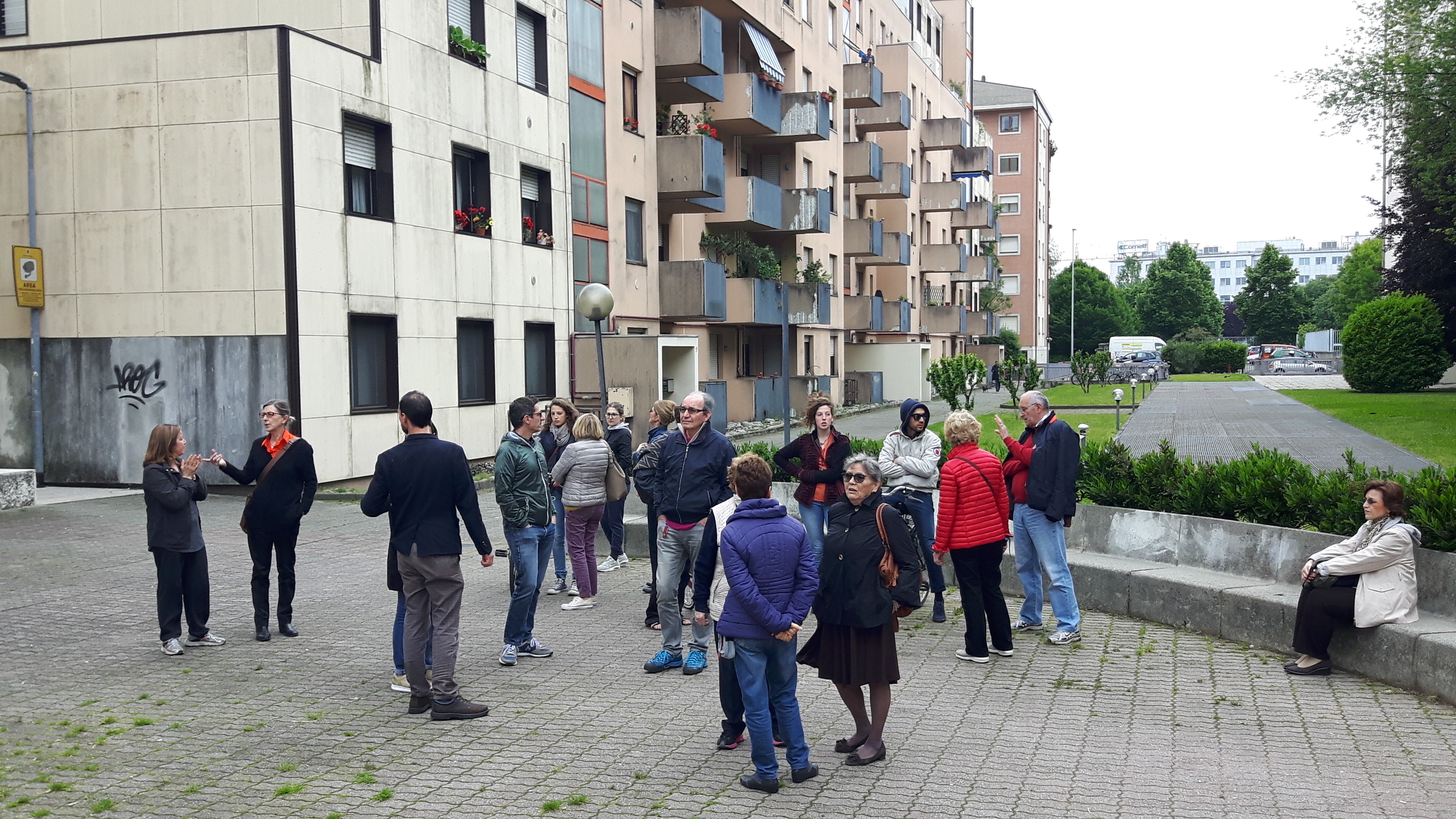 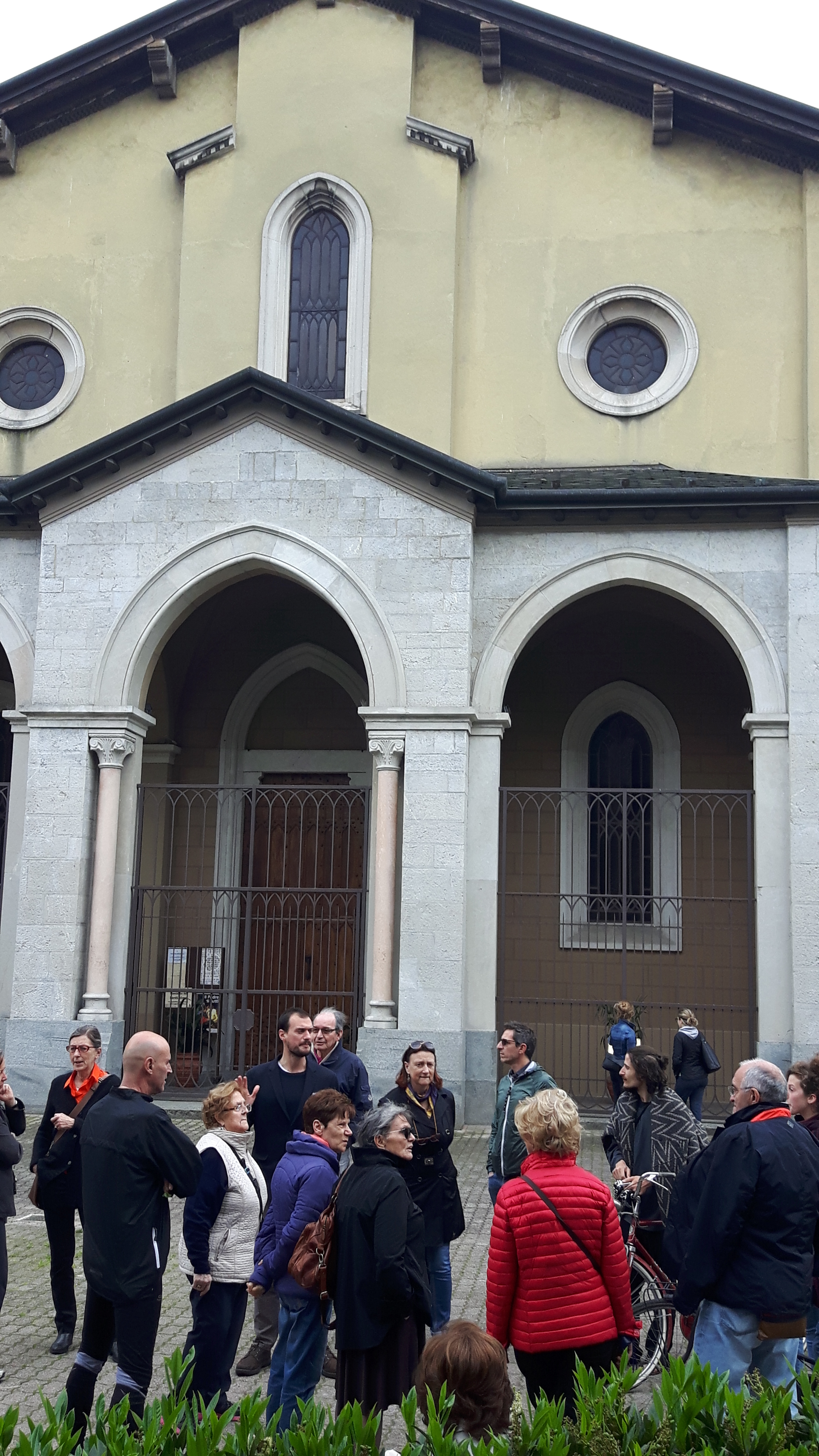 2  IL QUARTIERE DELLA CLEMENTINA
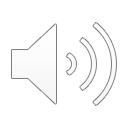 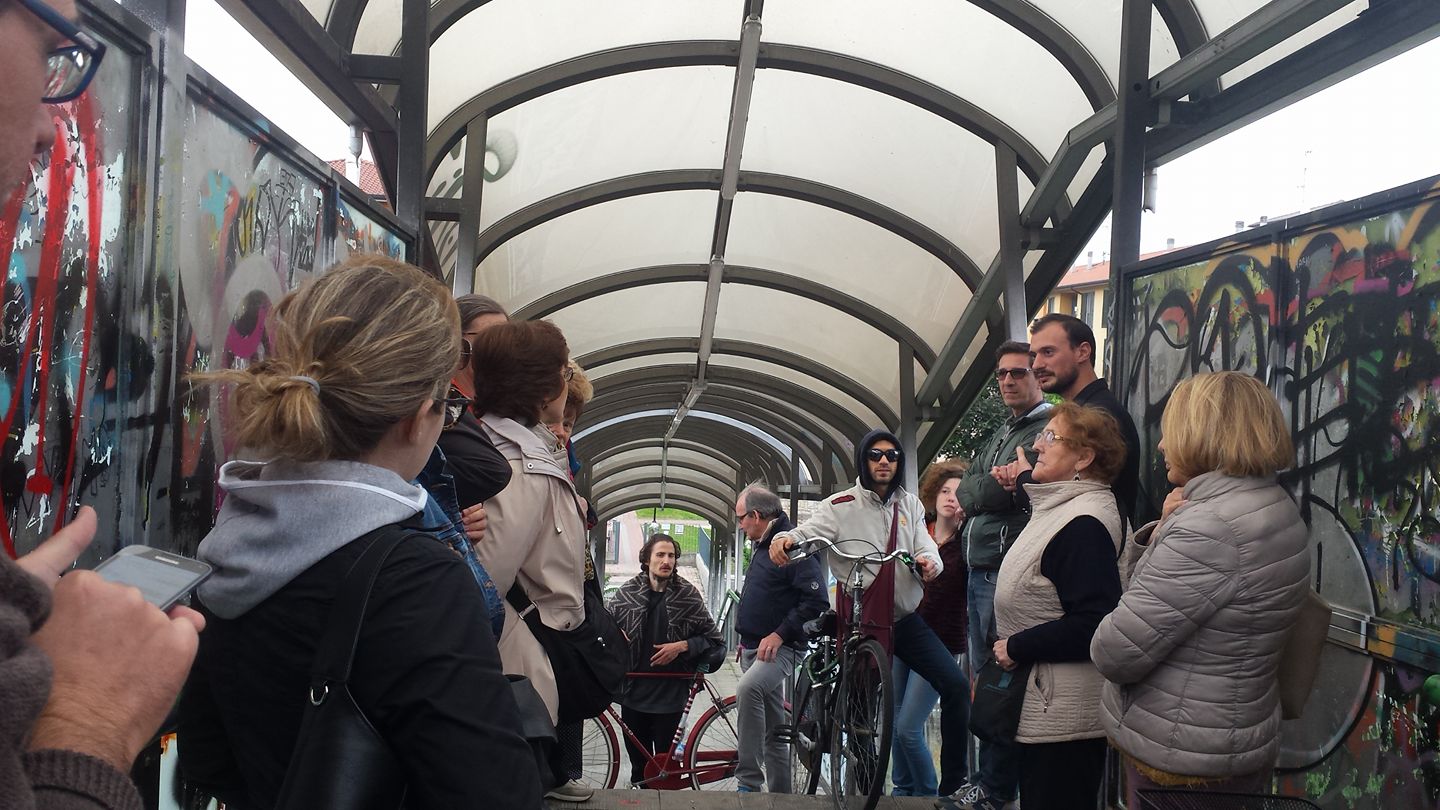 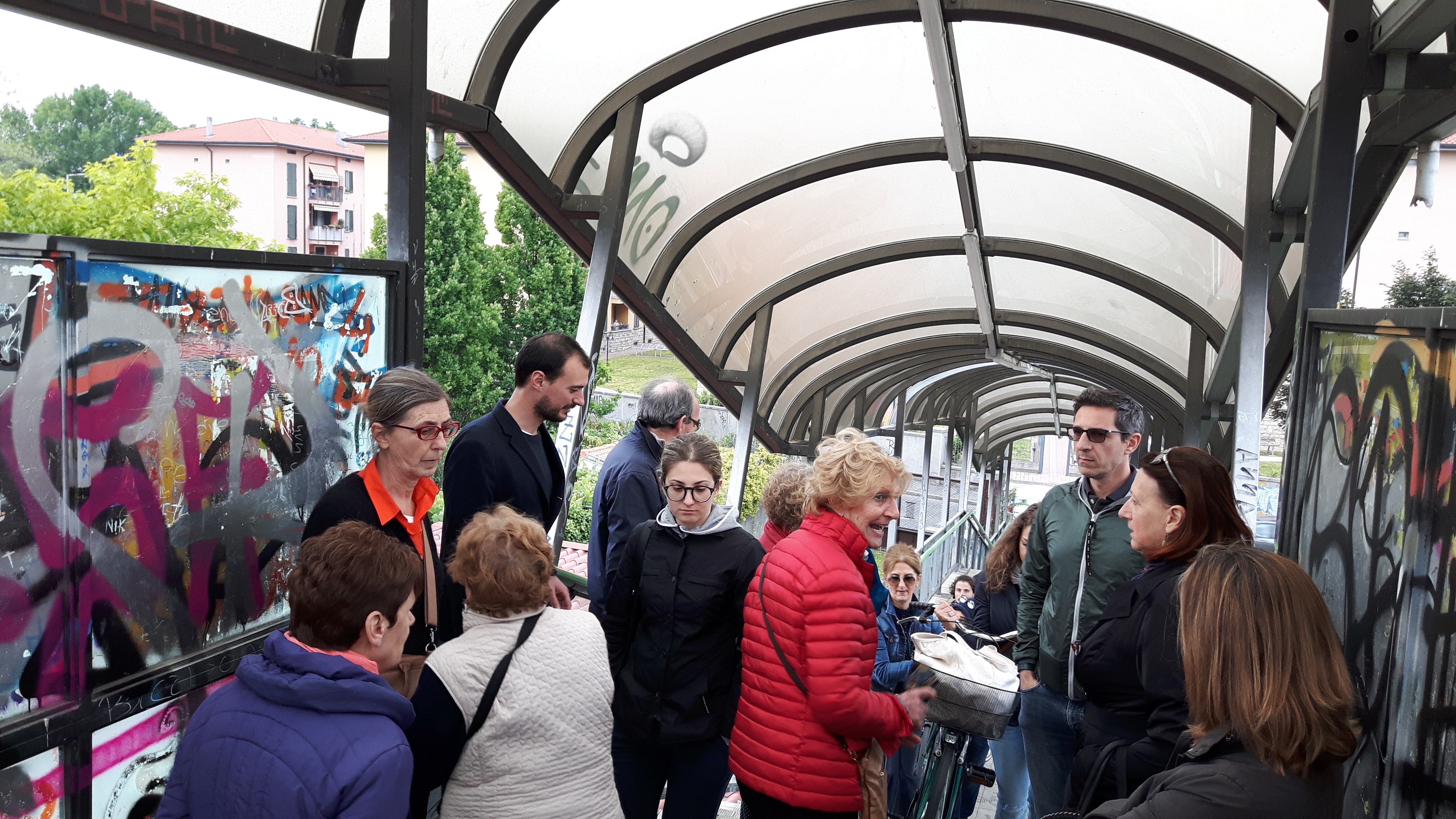 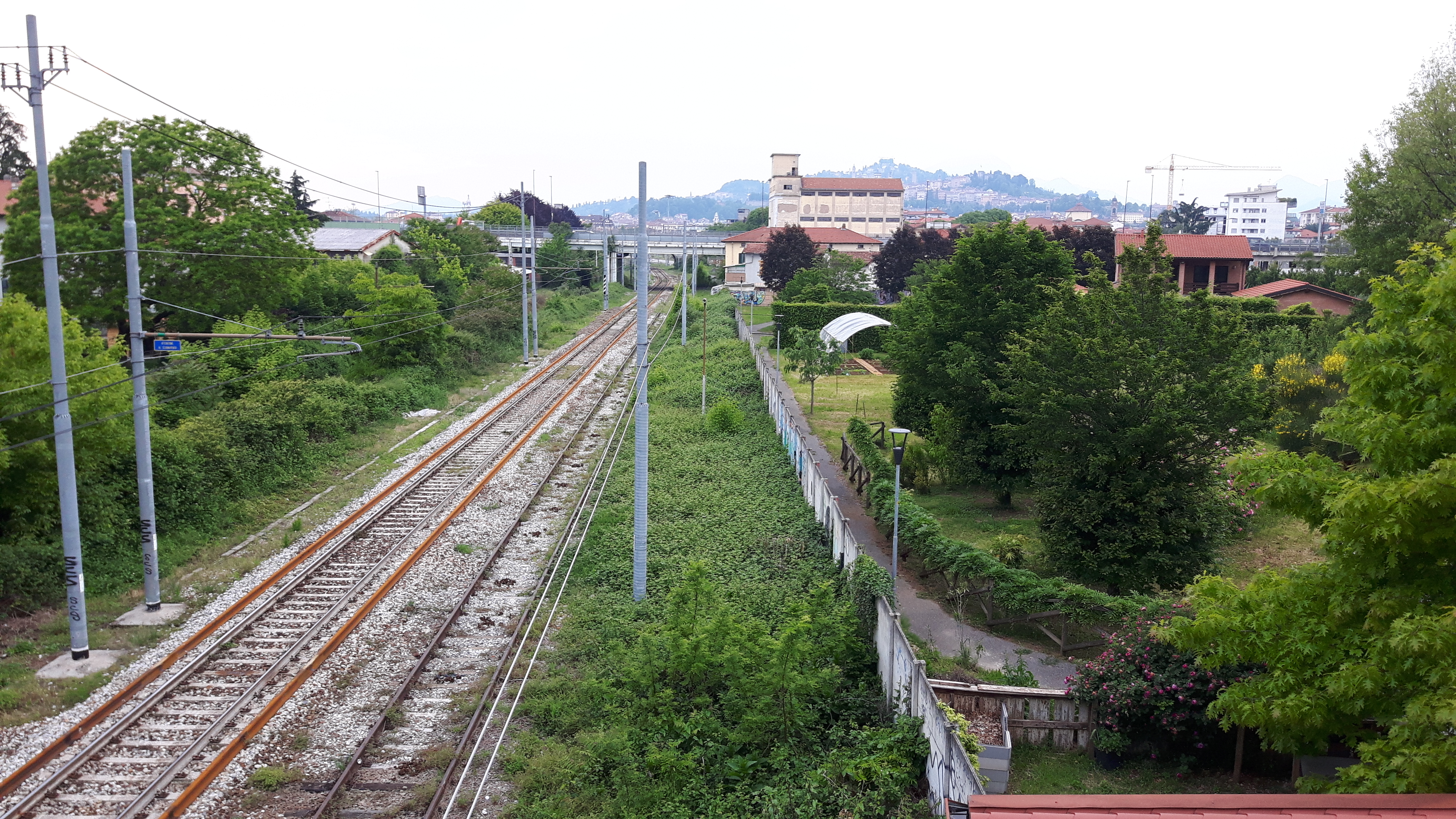 3  LA PASSERELLA
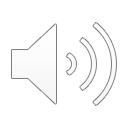 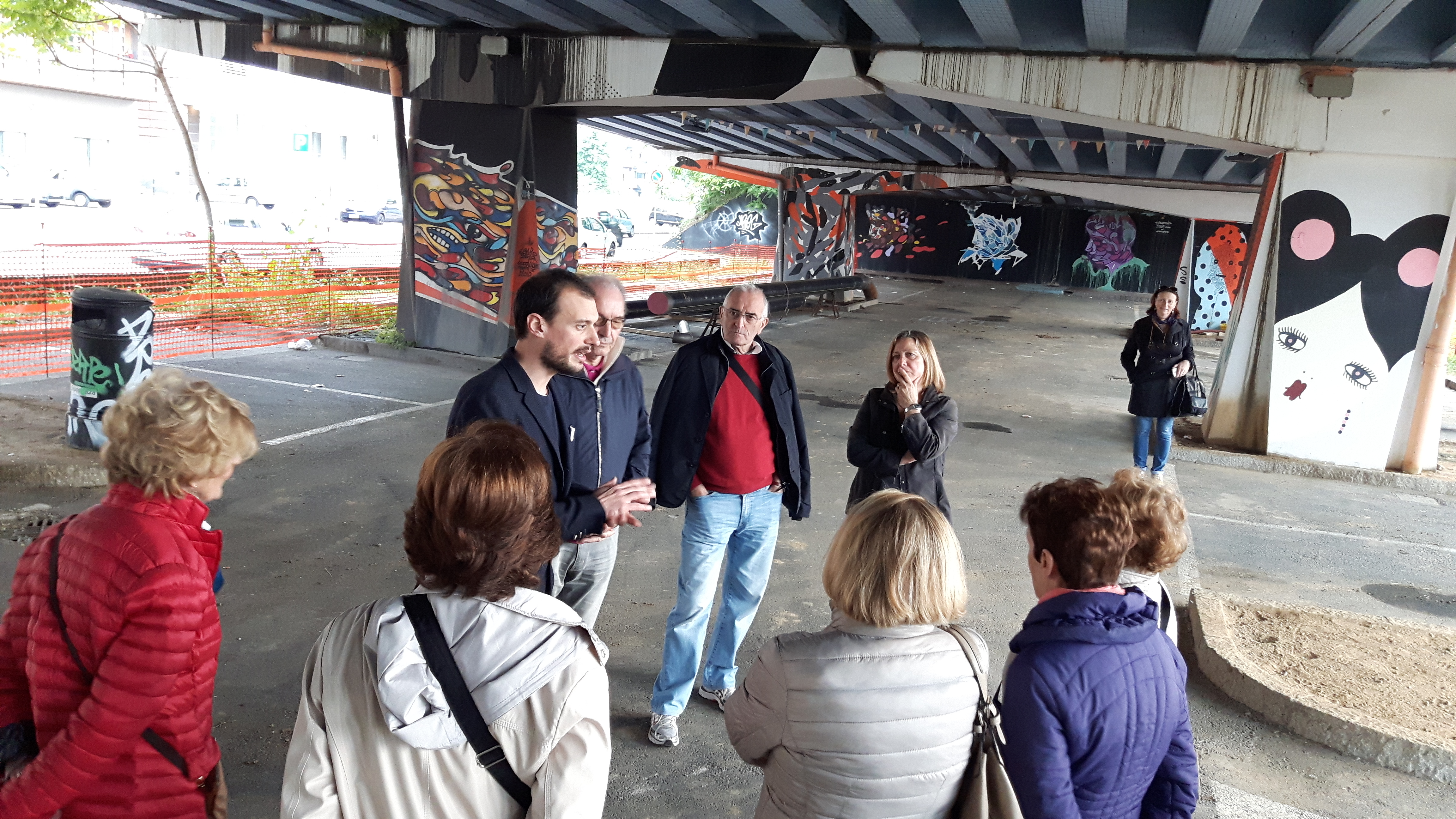 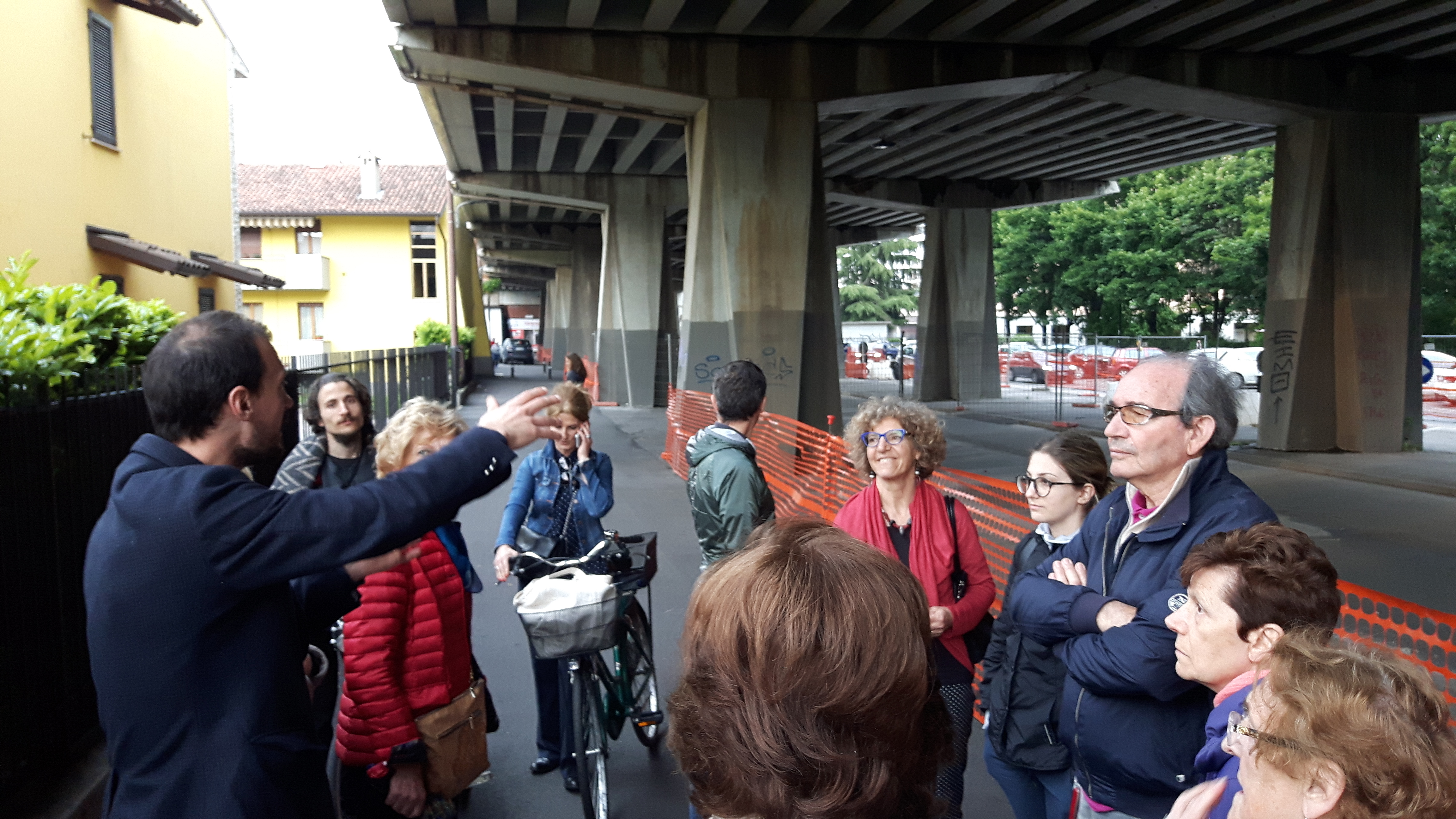 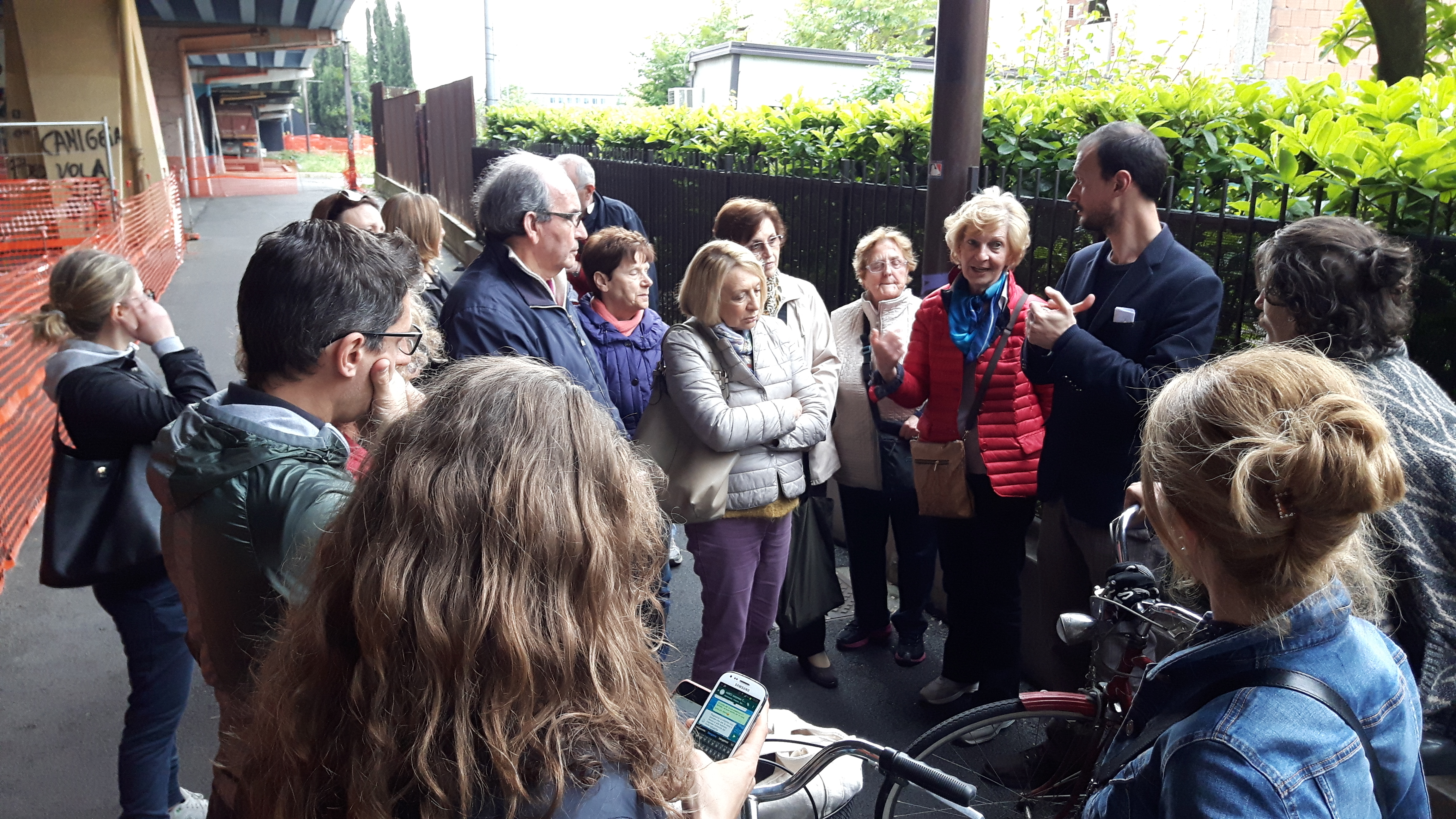 4  IL VIADOTTO
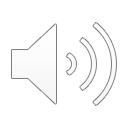 GRAZIE






email 
stefano.cozzolino@polimi.it

Pagina personale  
https://polimi.academia.edu/stefanocozzolino

Pagina associazione  https://www.facebook.com/Boccaleone.OS/?ref=aymt_homepage_panel